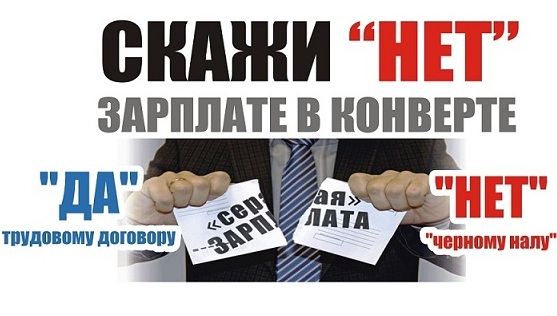 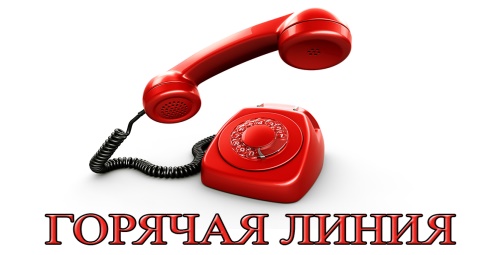 (81746) 2-17-66